วัตถุประสงค์โครงการพัฒนาและเชื่อมภาคีเครือข่ายเพื่อการป้องกันทุกข์ภัยทางถนนในระดับจังหวัด(โครงการงบหนึ่งแสน)
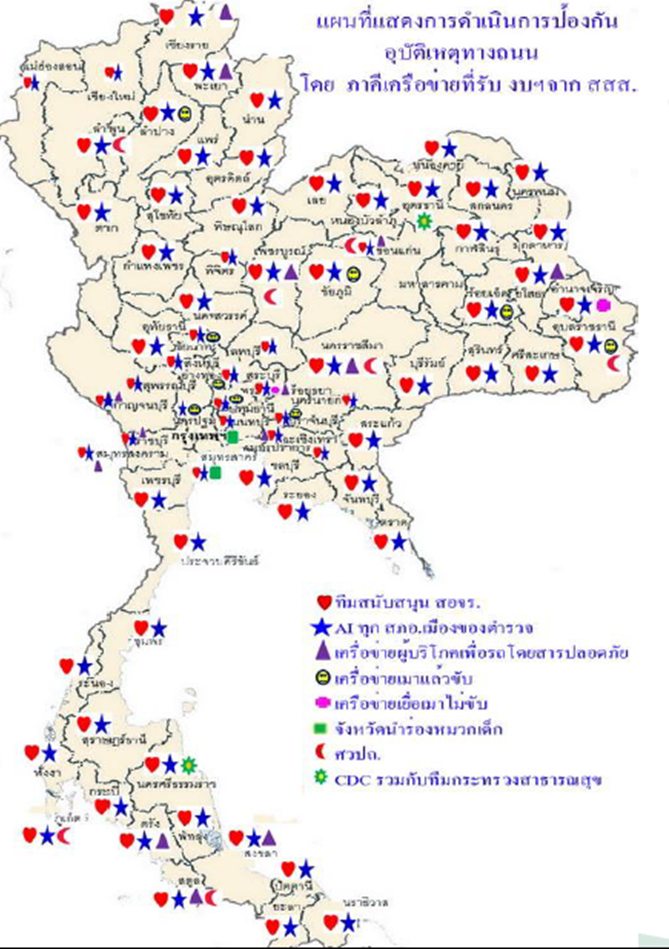 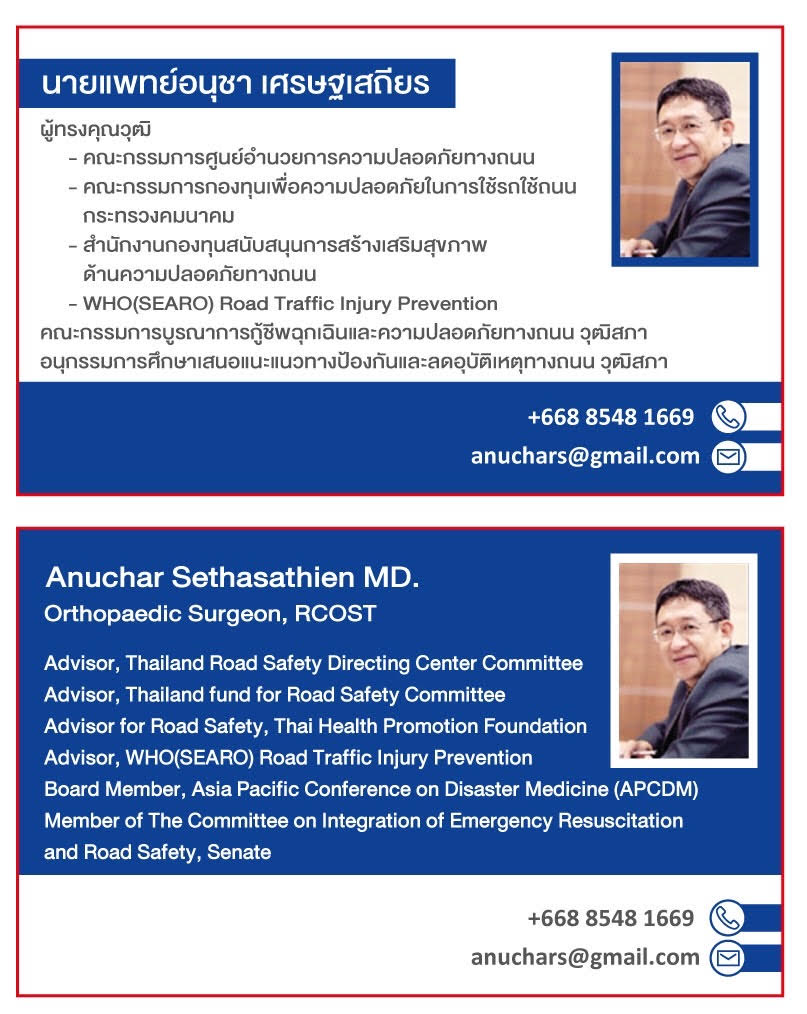 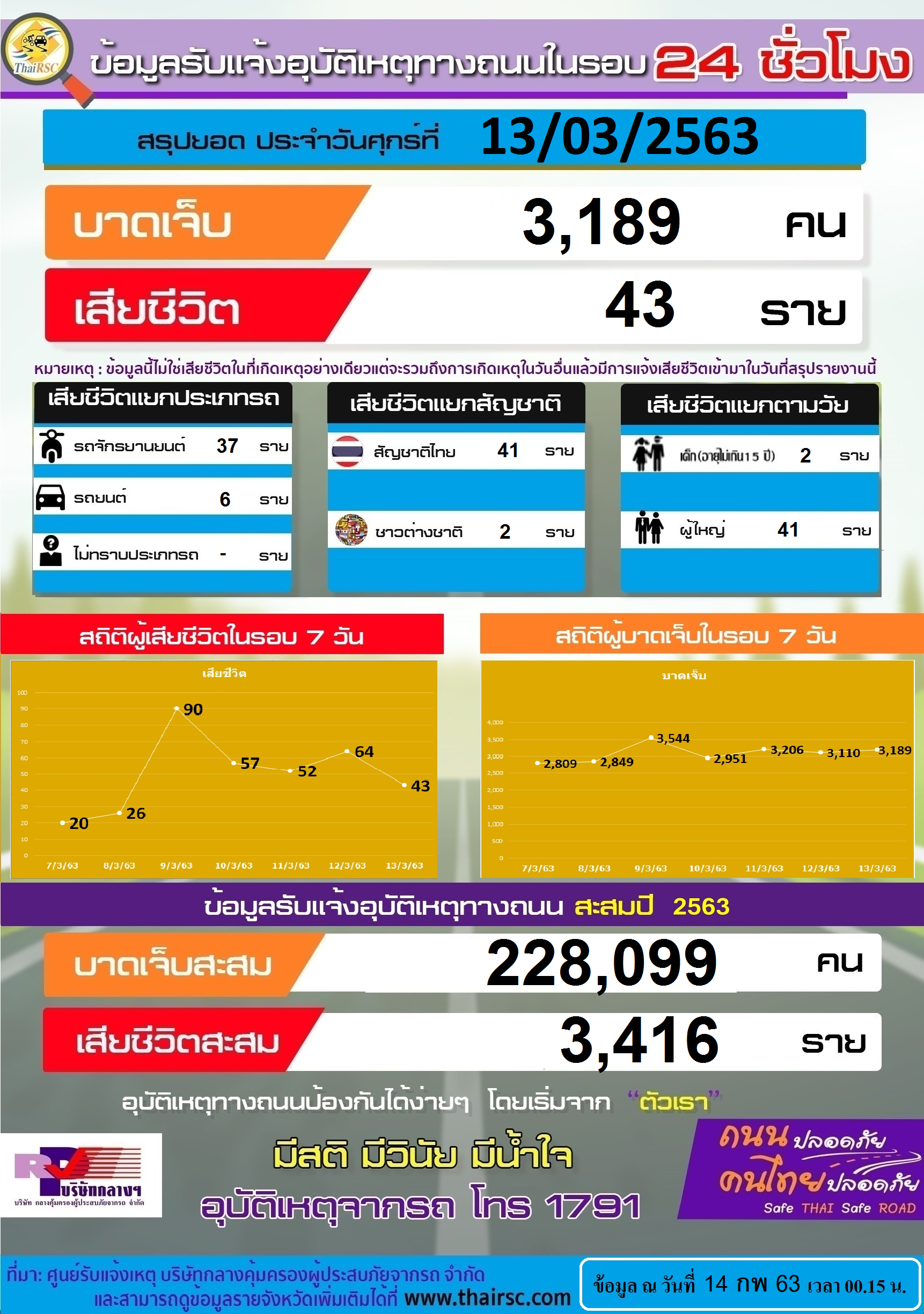 Covid 19 in Thailand
ติดเชื้อสะสม.............
เสียชีวิตสะสม......1.....
โควิด ควายวิด ต๋ายไปแค่หนึ่งขี่รถเครื่องแล้วบึ่ง ต๋ายเหี่ยจั๊ดหลายติดเจื้อร้อยสิบ คนกั๋วแทบต๋ายรถจนกั๋นต๋าย ปี๋สองหมื่นศพ ต๊ะอ๊ะคนเฮา ตี๋กรอบความคิดเหยียบคันเร่งจ๋นมิด  คิดบ่ออกใส่ mask ล้างมือ กลับ บ่ต้องบอกลู่กั๋นเหมือนวอกบอกกั๋วต๊าย. เฮ่อ!
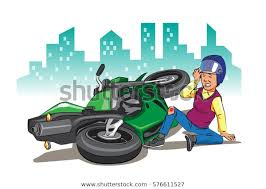 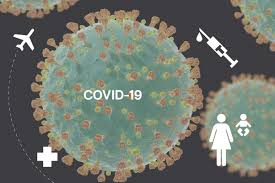 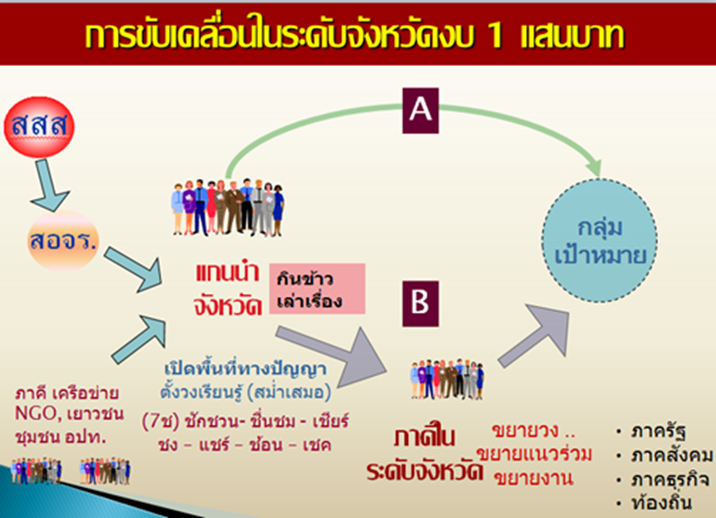 ความเสี่ยง
ความสูญเสีย
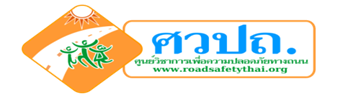 สอจร. 1 : พ.ค. 2548 ถึง มีค. 2550
ผลงานจากพลังความร่วมมือของภาคีเครือข่าย
โครงการงบแสน 
ช่วยพัฒนาและสนับสนุนภาคีเครือข่าย 
(สหสาขาวิชาชีพ) มาร่วมตั้งวงคุย 
พูดเป็นภาษาเดียวกัน ด้วยสารสนเทศ
แล้วแก้ไขความเสี่ยงไปด้วยกันอย่างมีส่วนร่วม (5ส5ช)
แล้วถอดบทเรียนเด่นมาขยายผล
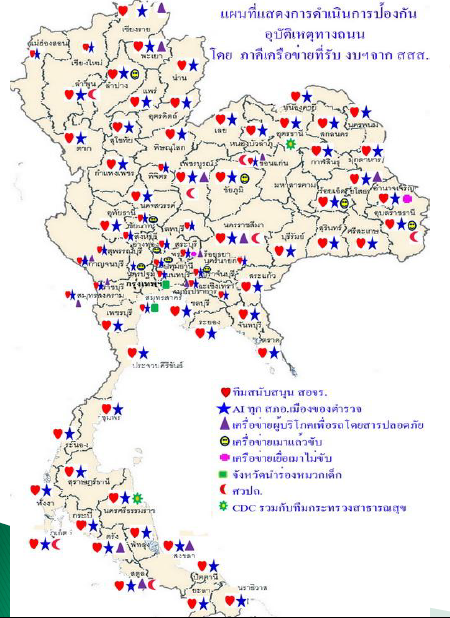 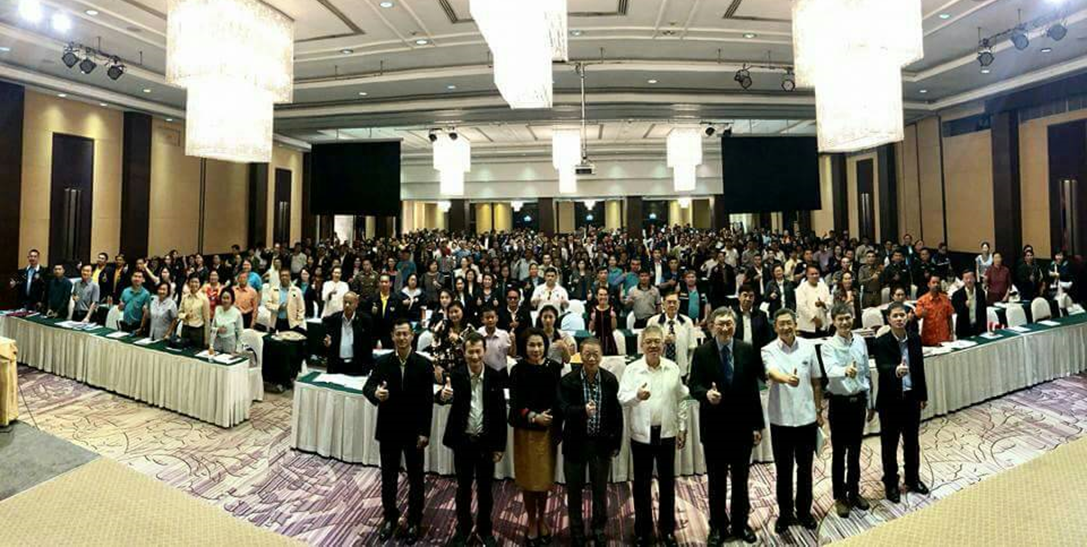 ข้อมูลของ สสจ.อุดรธานี
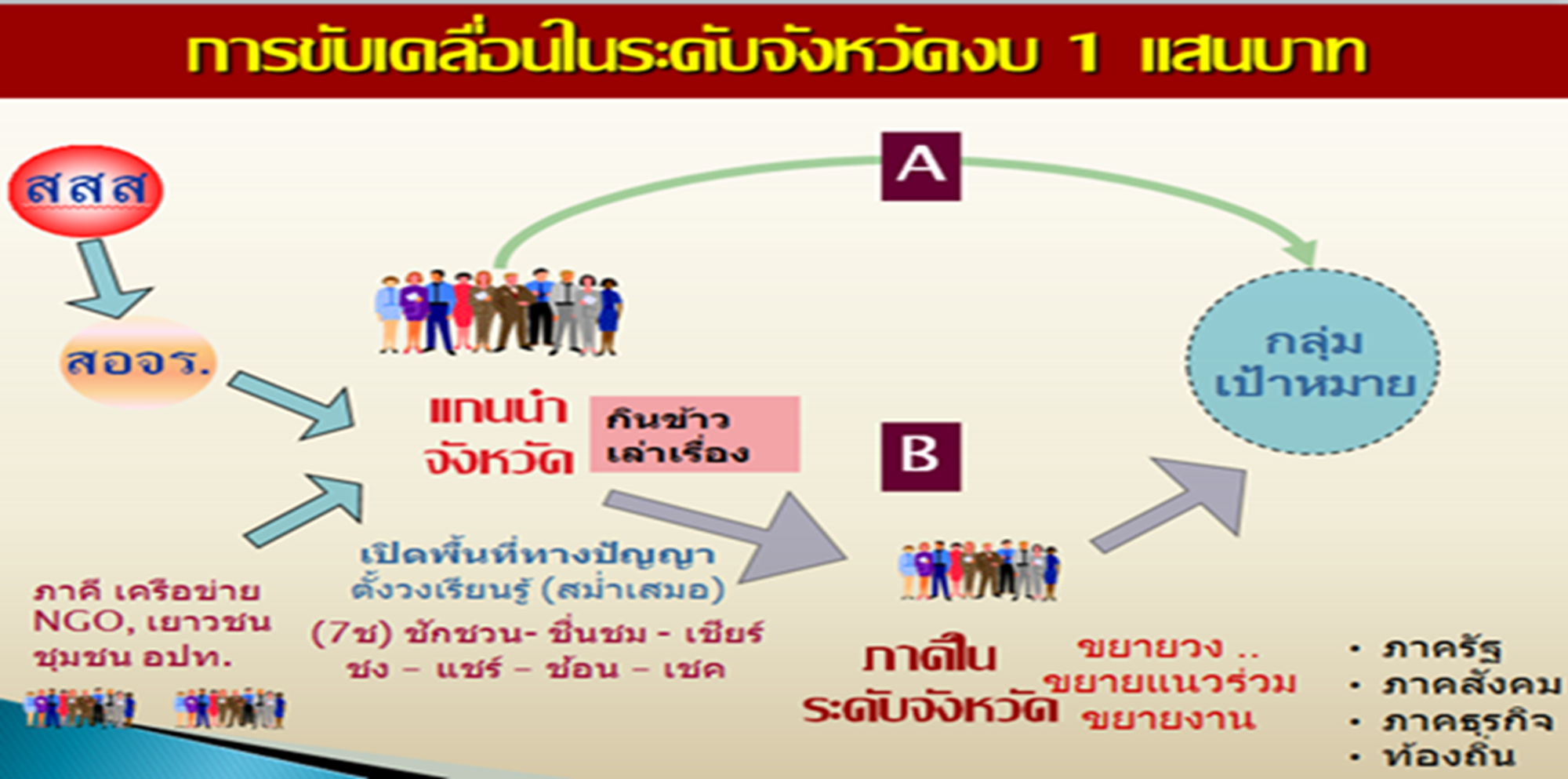 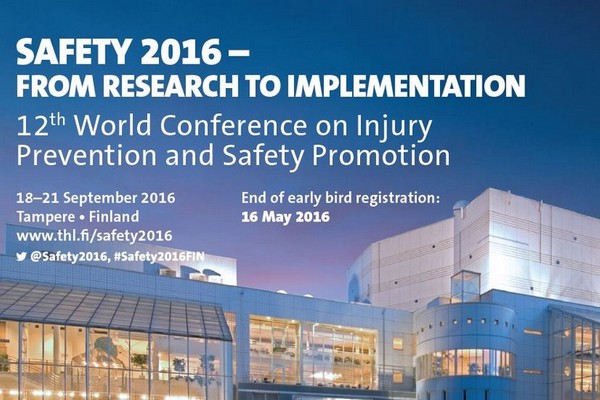 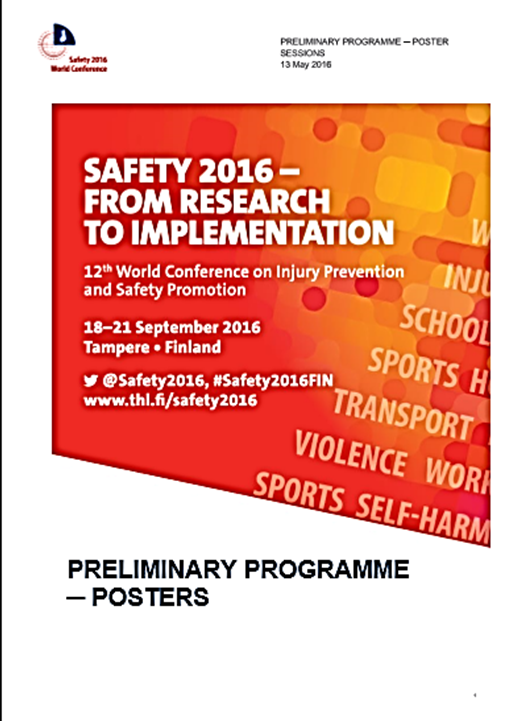 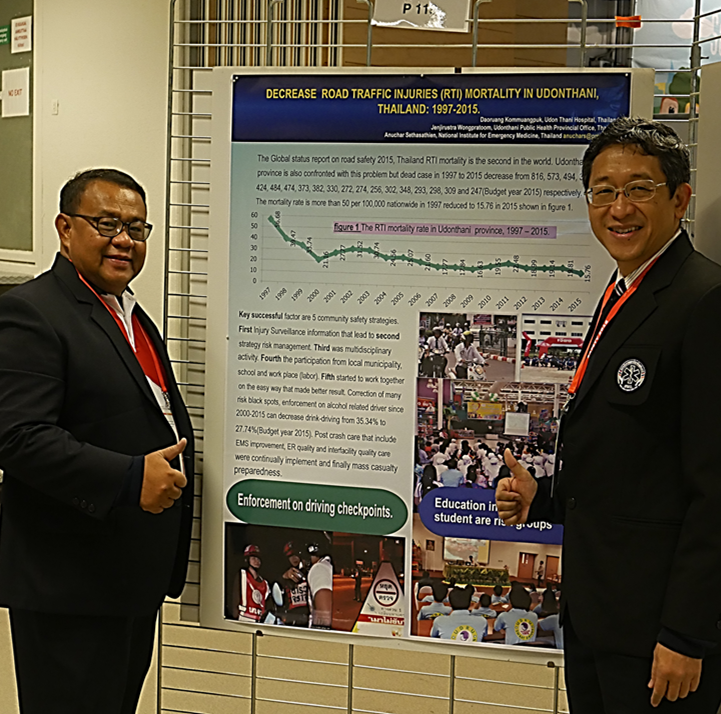 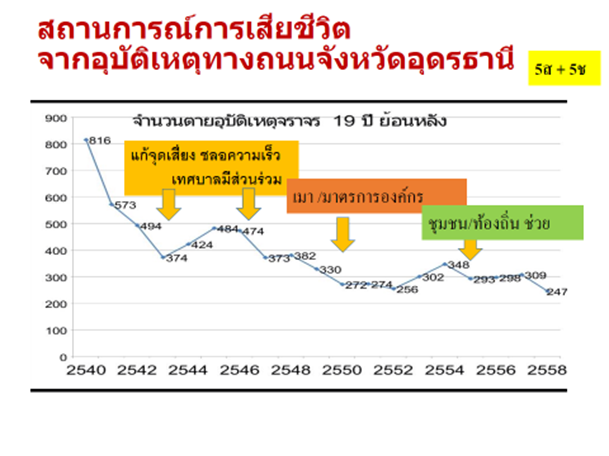 ต้องการระดมสรรพกำลัง
หลากหลายเครือข่าย
ทั้งแนวราบและแนวดิ่ง
ทั้ง Track A ,B
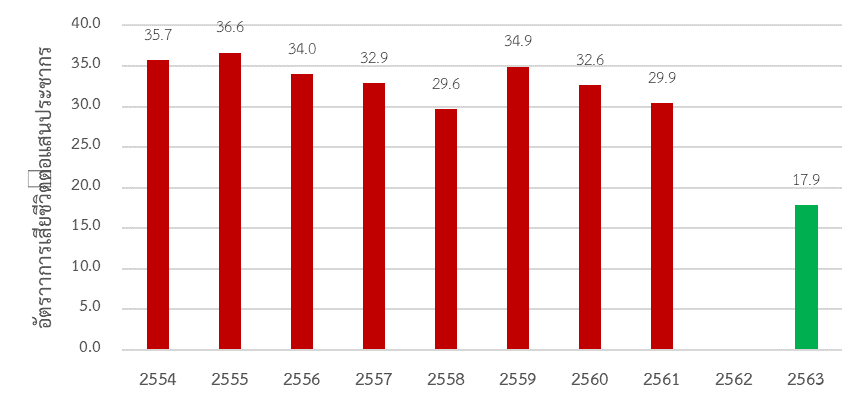 ?
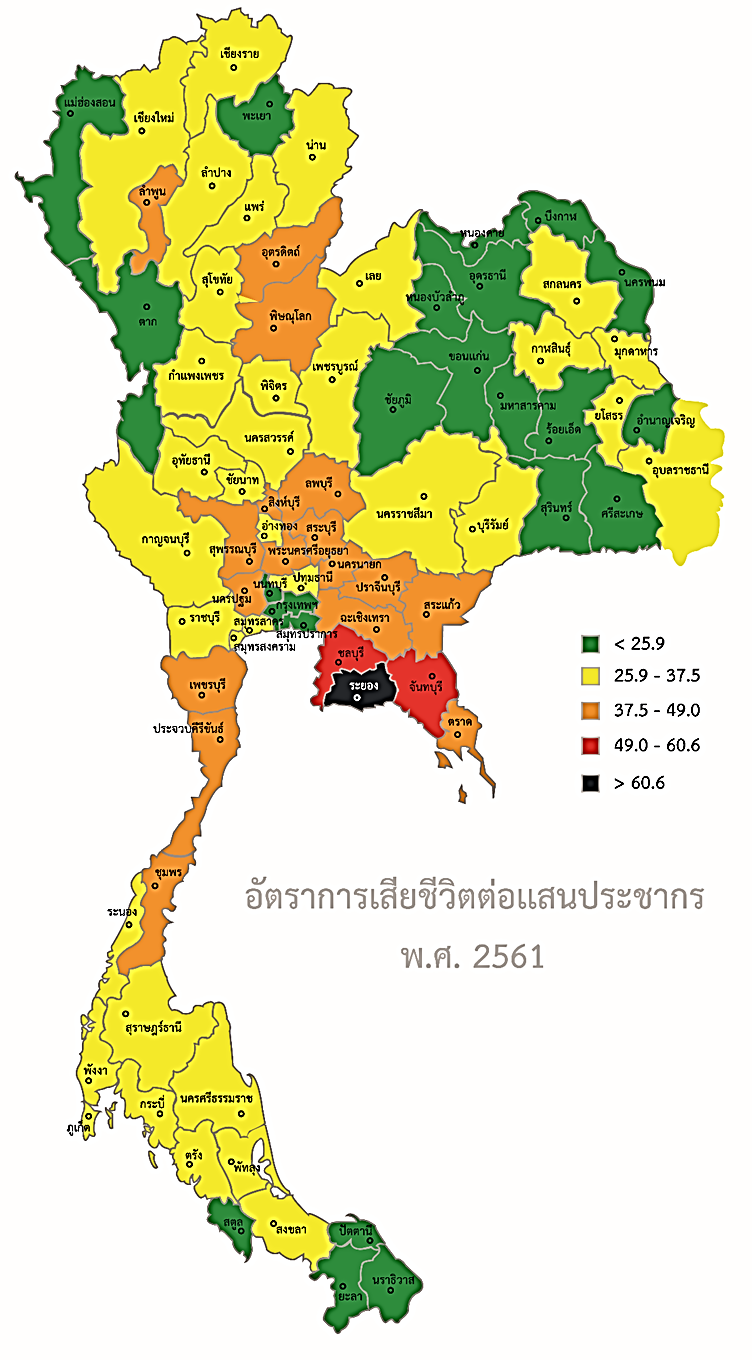 เร็ว
เมา
ง่วง
ปาด
ฝ่า/ย้อน
โทร
ไม่หมวก
ไม่คาด
ไม่มีใบขับขี่
คนมักง่าย
ถนนไม่ดี
มืด
แมงกะไซด์
รถไม่ผ่าน
เมืองมั่ว
ชินชา
ไม่กลัว
เจ็บ 
ตาย
พิการ
ภาระ
จน
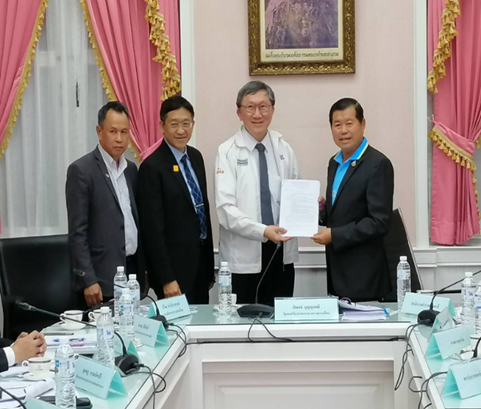 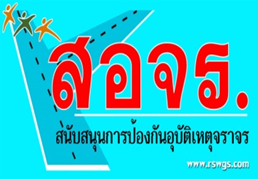 นโยบายส่วนกลาง
(มท๒)
ตำบลขับขี่ปลอดภัย
สอจร.กลาง/ภาค
สอจร 8 
โครงการ จังหวัดถนนปลอดภัย
พ.ศ.2562-2564
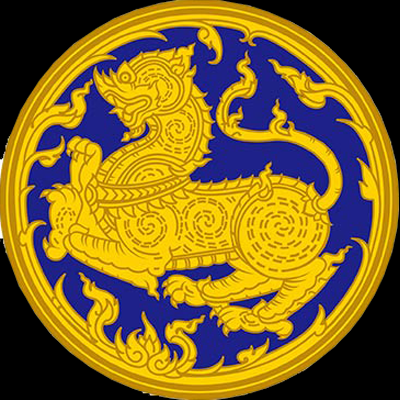 โครงการพัฒนาศักยภาพแกนนำ
และเชื่อมภาคีจังหวัด(งบแสน)
ปี 2562 – 2564
การบูรณาการระดับจังหวัด
เร่งสร้าง
จังหวัดถนนปลอดภัย รณรงค์หมวกนิรภัย 100%
ด้วยพลังตำบล(ท้องถิ่น)ขับขี่ปลอดภัย
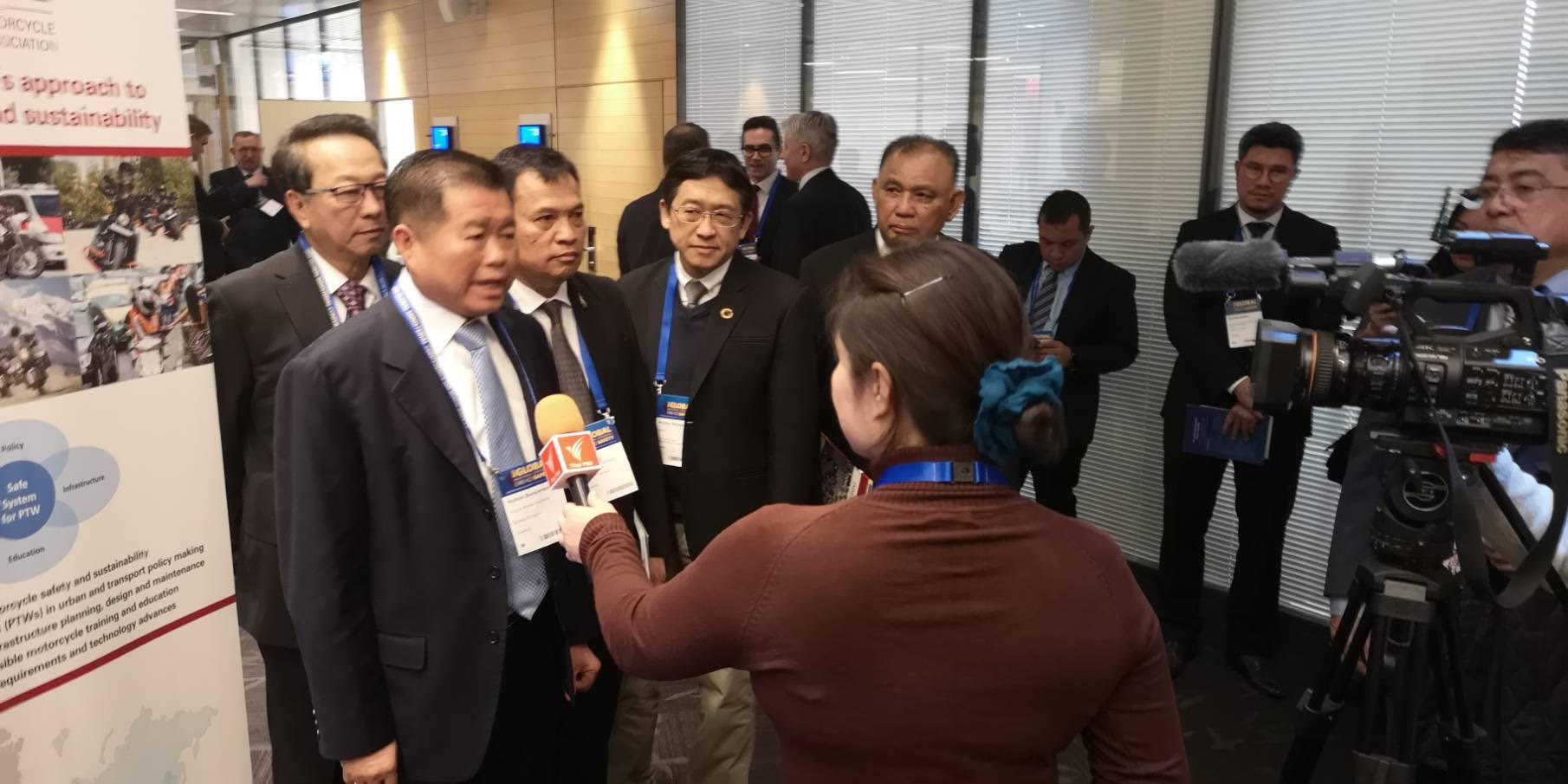 เสนอในเวทีโลก Motorcycle Safety
เน้นความร่วมมือของท้องที่ท้องถิ่น
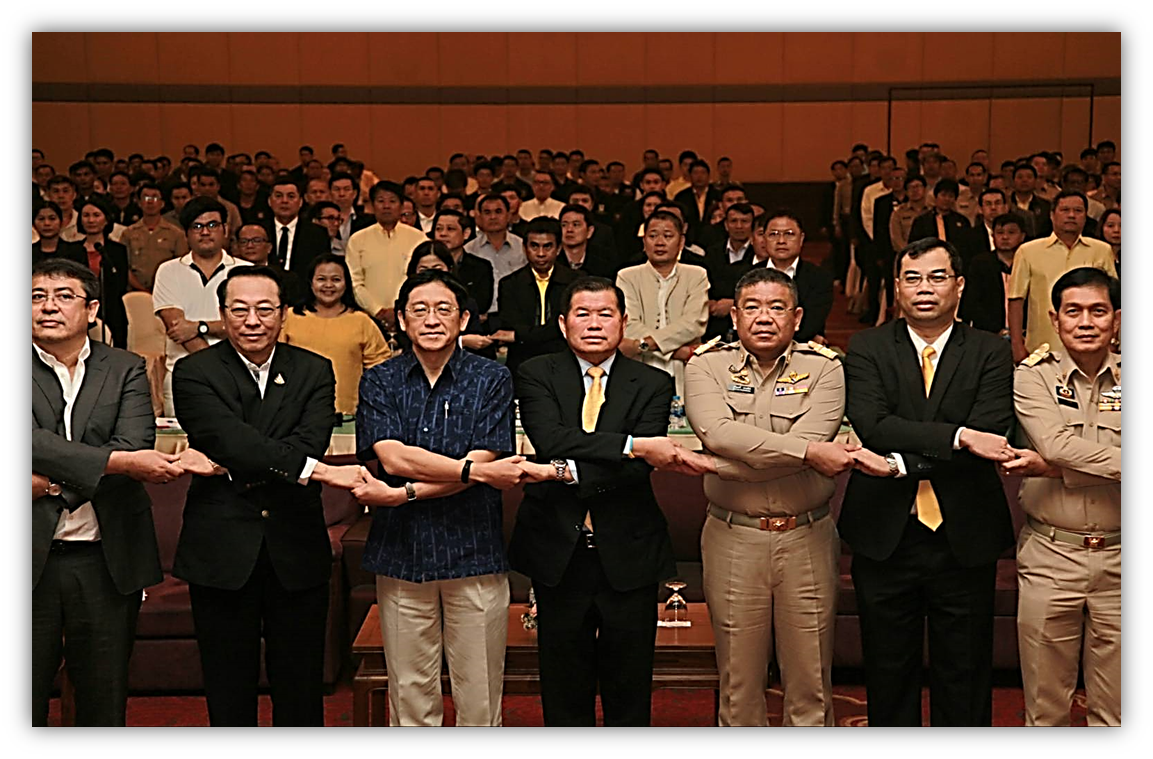 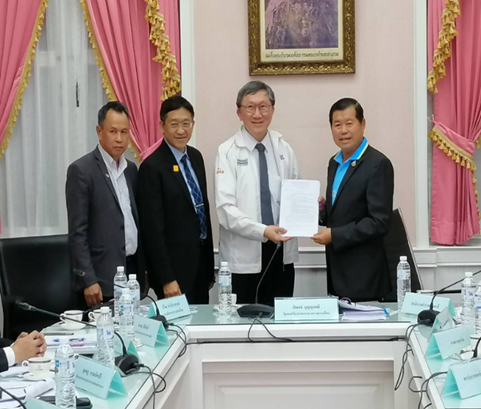 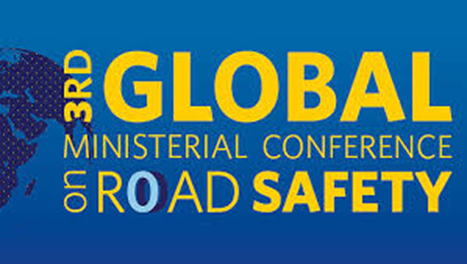 วัตถุประสงค์หลักของโครงการฯ
“เพื่อบูรณาการการทำงานภาคีเครือข่ายป้องกันอุบัติเหตุทางถนนระดับจังหวัดที่ได้ผล
“สู่จังหวัดถนนปลอดภัย 
มุ่งลดเจ็บตายของกลุ่มใช้จักรยานยนต์ รณรงค์การสวมหมวกนิรภัย 100%”
วัตถุประสงค์เฉพาะ
1.เพื่อเสริมพลังและพัฒนาการเชื่อมภาคีระดับจังหวัด-อำเภอ- ตำบล ให้ตอบสนองต่อนโยบายและการแก้ปัญหาหลัก มุ่งเน้นลดเจ็บตายจากจักรยานยนต์ รณรงค์การสวมหมวกนิรภัย 100%
2.เพื่อสนับสนุนภาคีเครือข่ายให้เร่งจัดการปัญหาความเสี่ยงหลักในพื้นที่ได้อย่างรวดเร็ว
3.เพื่อแลกเปลี่ยนเรียนรู้และถอดบทเรียนการพัฒนาของแต่ละจังหวัดสู่การปรับการใช้นโยบาย
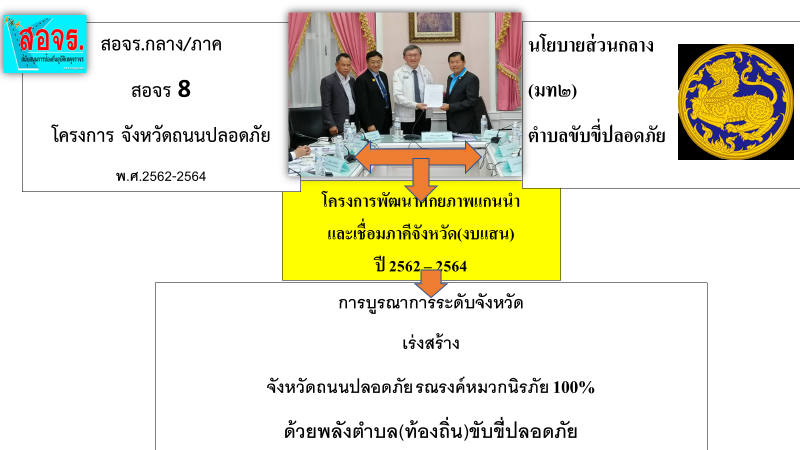 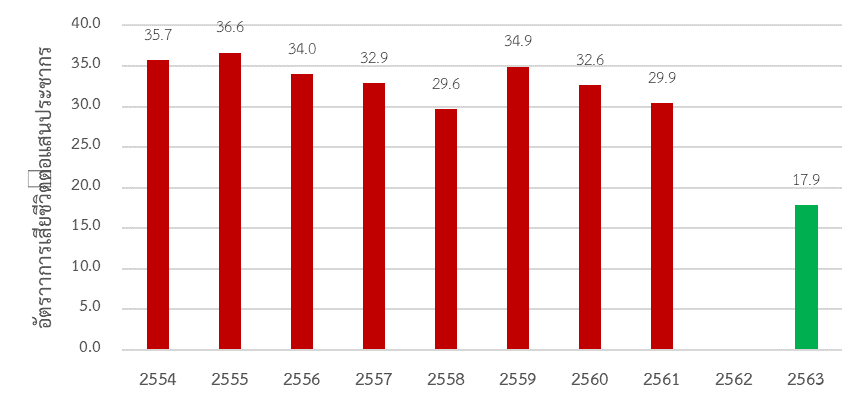 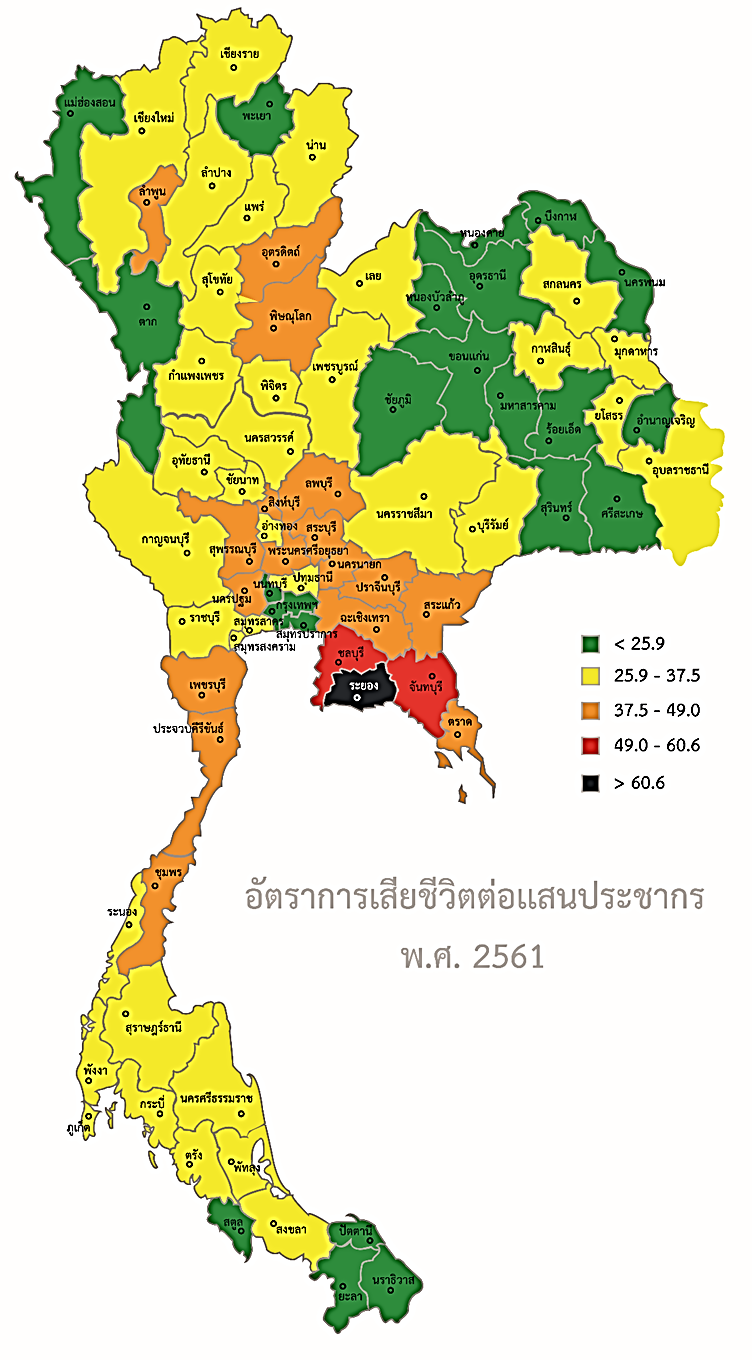 เร็ว
เมา
ง่วง
ปาด
ฝ่า/ย้อน
โทร
ไม่หมวก
ไม่คาด
ไม่มีใบขับขี่
ขับมักง่าย
ถนนไม่ดี
มืด
แมงกะไซด์
รถไม่ผ่าน
เมืองมั่ว
ชินชา
ไม่กลัว
ผู้เสียเปรียบ
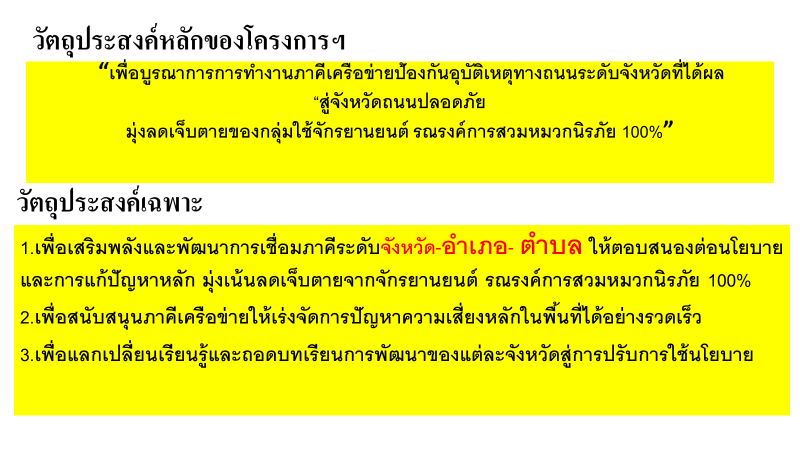 ตัวชี้วัดสำคัญ
เจ็บ 
ตาย
พิการ
ภาระ
จน
ตัวชี้วัดสำคัญ
1 เวทีประชุมภาคีเครือข่าย(ศปถ.จังหวัด) สม่ำเสมอใช้สารสนเทศติดตาม 
      1)การสวมหมวกนิรภัยและการลดความเร็ว 
      2)การใช้มาตรการสร้างตำบลขับขี่ปลอดภัย 
      3) การสอบสวนและแก้ไขความเสี่ยง
      4) การบังคับใช้กฎหมายของจังหวัด
2 การผลักดันกลไกการจัดการความปลอดภัยทางถนนในระดับจังหวัดสู่อำเภอ(ศปถ.อำเภอ) 
      (มี 3 อำเภอ ที่สร้างตำบลขับขี่ปลอดภัย ไว้ถอดบทเรียนขยายผล)
3 เกิดตำบลขับขี่ปลอดภัย (ท้องถิ่นมาเป็นกำลังสำคัญ)
   หมวกนิรภัยใส่เพิ่ม 50-100 % จัดการจุดเสี่ยงและความเสี่ยงของท้องถิ่นท้องที่นั้น
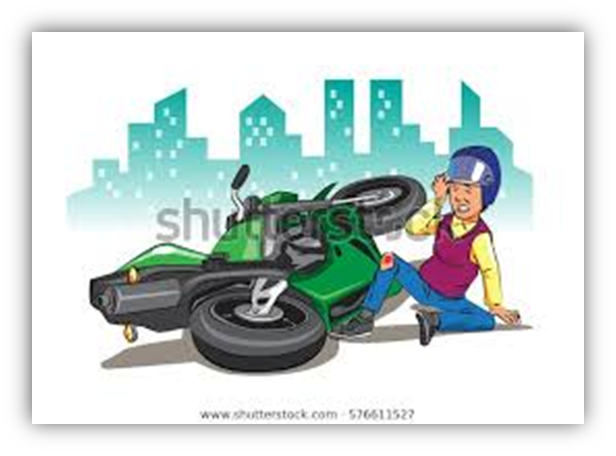 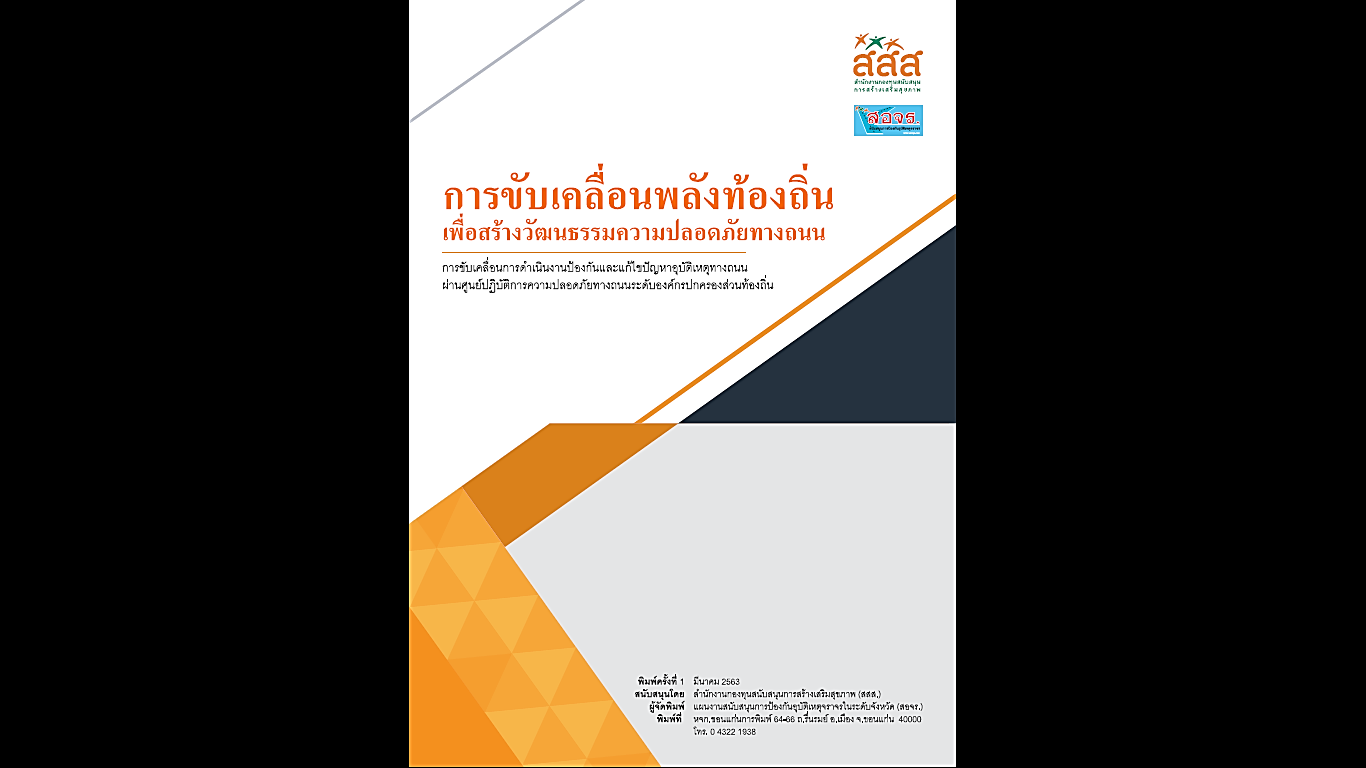 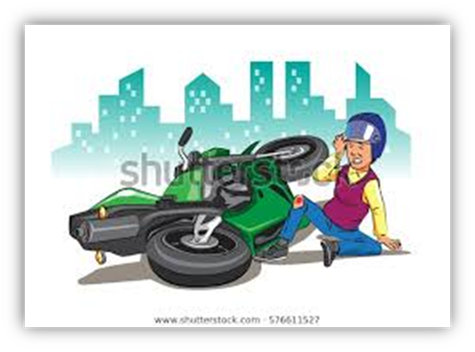 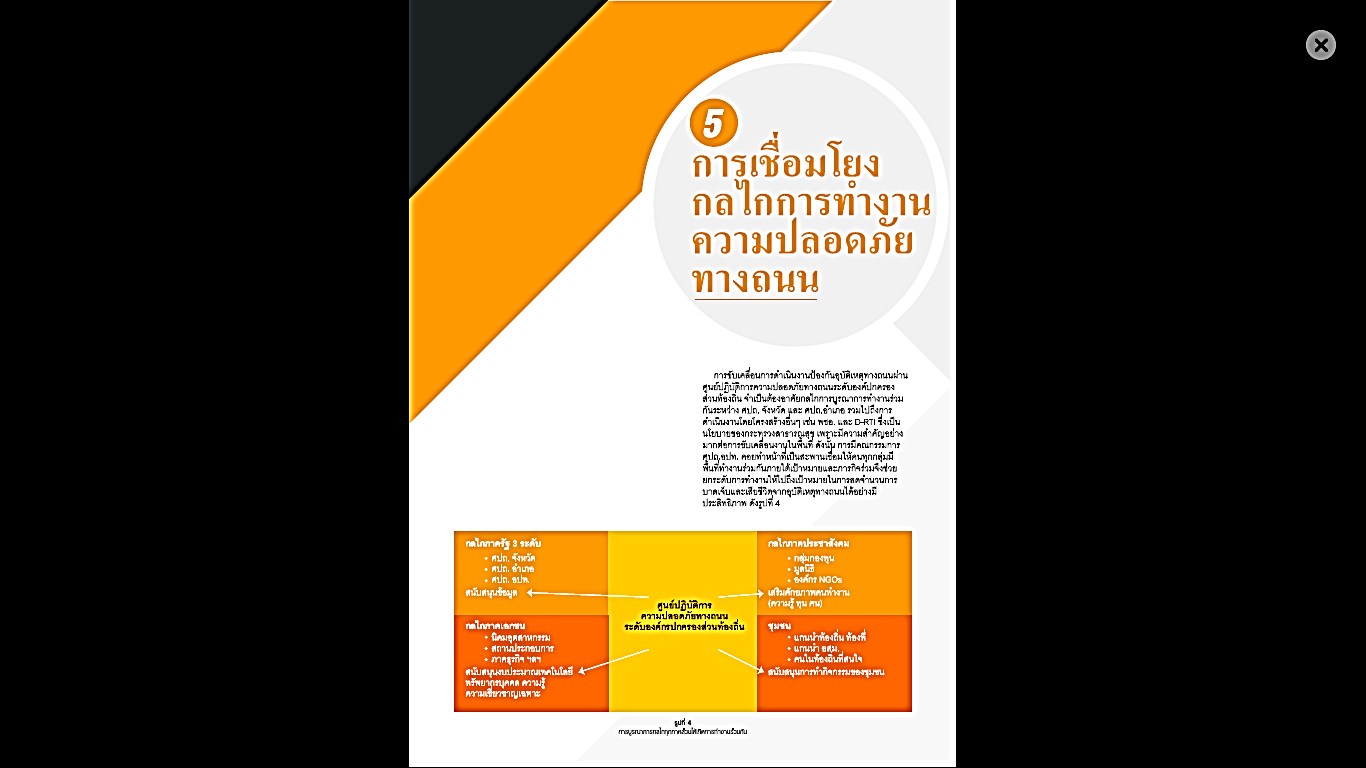 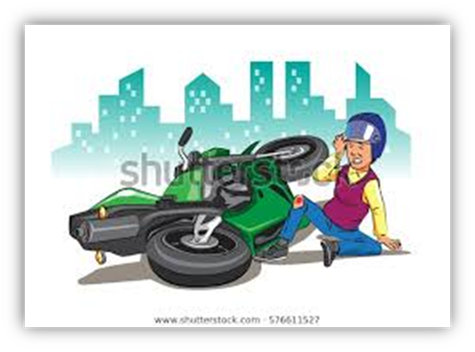 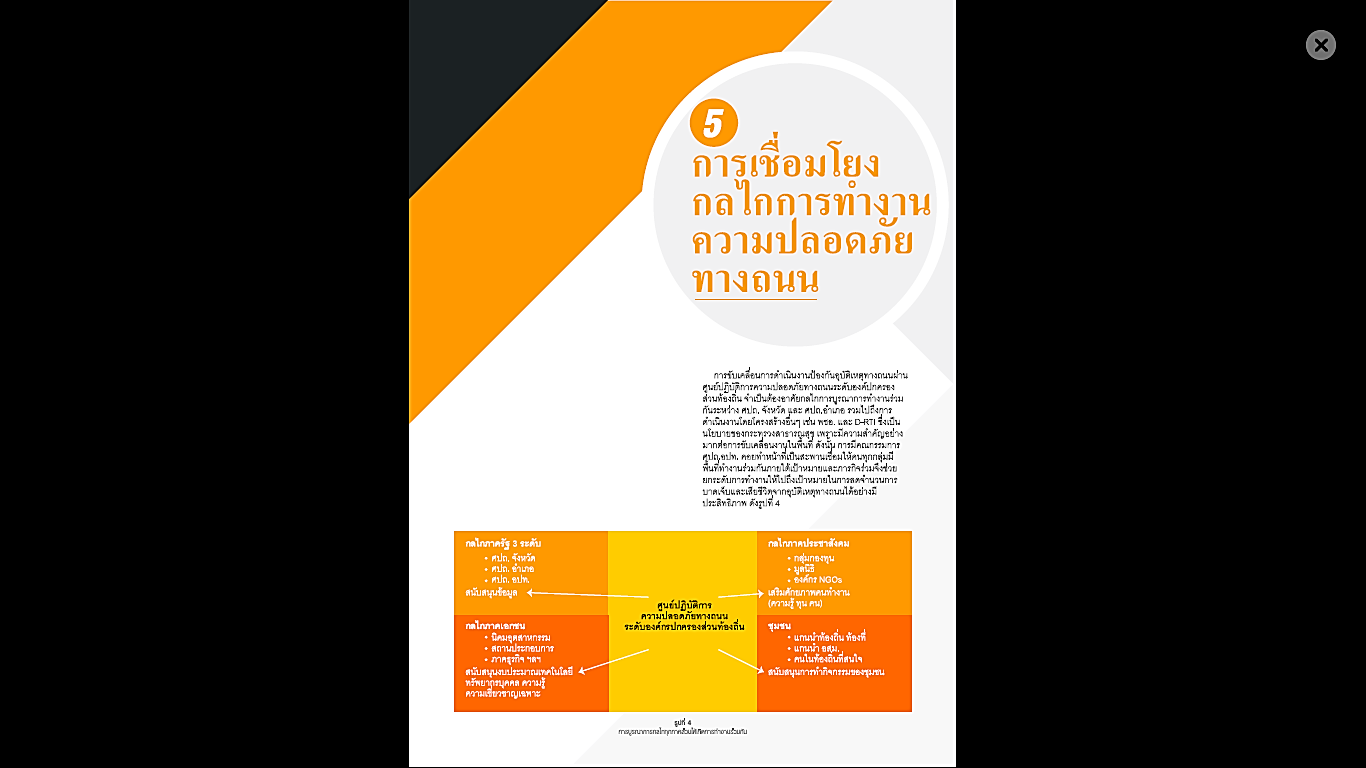 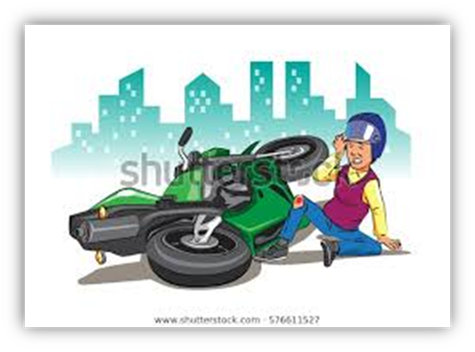